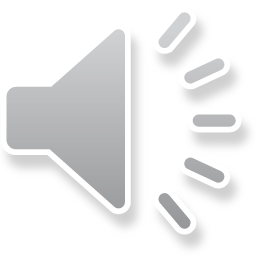 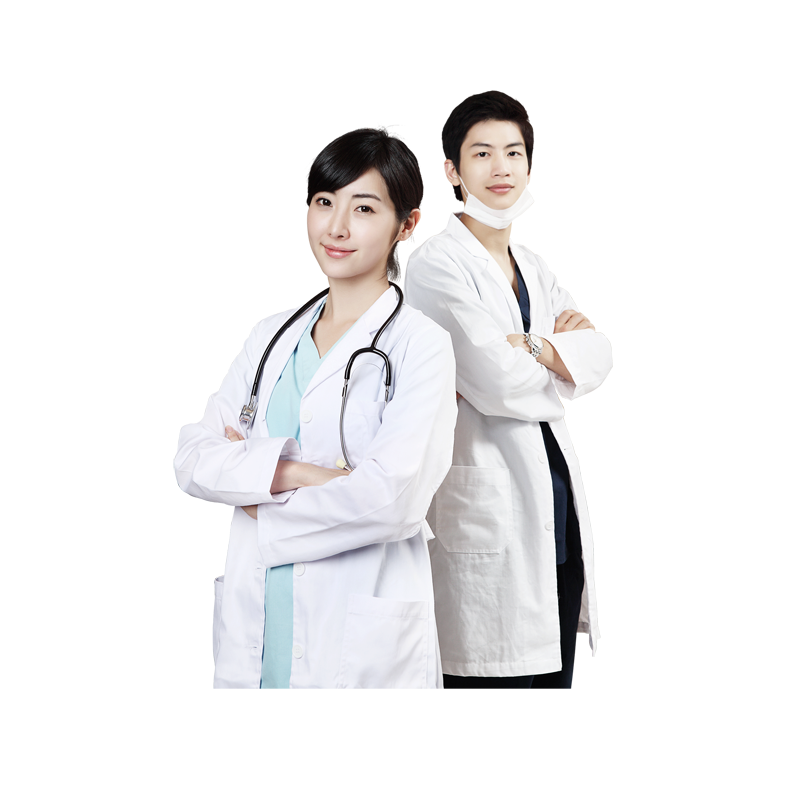 医疗医学通用PPT
适用于总结计划、项目汇报等用途
汇报者：情缘素材
[Speaker Notes: 更多模板请关注：https://haosc.taobao.com]
目录 / CONTENTS
01      
点击添加文字 / Click to add text
02
点击添加文字 / Click to add text
03 
点击添加文字 / Click to add text
04 
点击添加文字 / Click to add text
01
输入您的文字
移动互联时代，移动终端填充人们的碎片时间，拥有6亿用户的微信作为移动互联网第一入口，是任何商家也无法忽视的平台。
目 录
标题文字内容
Click here to add Title
添加标题
有梦想
专业
年轻
单击此处添加段落文本单击此处添加段落文本单击此处添加段落文本单击此处添加段落文本
单击此处添加段落文本单击此处添加段落文本单击此处添加段落文本单击此处添加段落文本
潜力
标题文字内容
Click here to add Title
单击此处添加段落文本单击此处添加段落文本单击此处添加段落文本
单击此处添加段落文本单击此处添加段落文本单击此处添加段落文本
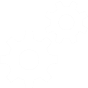 单击此处添加段落文本单击此处添加段落文本单击此处添加段落文本
单击此处添加段落文本单击此处添加段落文本单击此处添加段落文本
标题文字内容
Click here to add Title
单击添加文本单击添加文本单击添加文本单击添加文本单击添加文本单击添加文本单击添加文本单击添加文本单击添加文本
标题文字
标题文字
标题文字
标题文字
单击添加文本单击添加文本单击添加文本单击添加文本单击添加文本单击添加文本单击添加文本单击添加文本单击添加文本
单击添加文本单击添加文本单击添加文本单击添加文本单击添加文本单击添加文本单击添加文本单击添加文本单击添加文本
单击添加文本单击添加文本单击添加文本单击添加文本单击添加文本单击添加文本单击添加文本单击添加文本单击添加文本
标题文字内容
Click here to add Title
标题文字
标题文字
标题文字
标题文字
单击此处添加文本单击此处添加
单击此处添加文本单击此处添加
单击此处添加文本单击此处添加
单击此处添加文本单击此处添加
单击此处添加文本单击此处添加
单击此处添加文本单击此处添加
单击此处添加文本单击此处添加
单击此处添加文本单击此处添加
单击此处添加文本单击此处添加
单击此处添加文本单击此处添加
单击此处添加文本单击此处添加
单击此处添加文本单击此处添加
标题
文字
标题
文字
标题
文字
标题
文字
标题
文字
标题
文字
标题
文字
标题文字内容
Click here to add Title
单击此处添加文本单击此处添加单击此处
单击此处添加文本单击此处添加单击此处
单击此处添加文本单击此处添加单击此处
单击此处添加文本单击此处添加单击此处
01
02
03
04
05
06
07
08
单击此处添加文本单击此处添加单击此处
单击此处添加文本单击此处添加单击此处
单击此处添加文本单击此处添加单击此处
标题文字内容
Click here to add Title
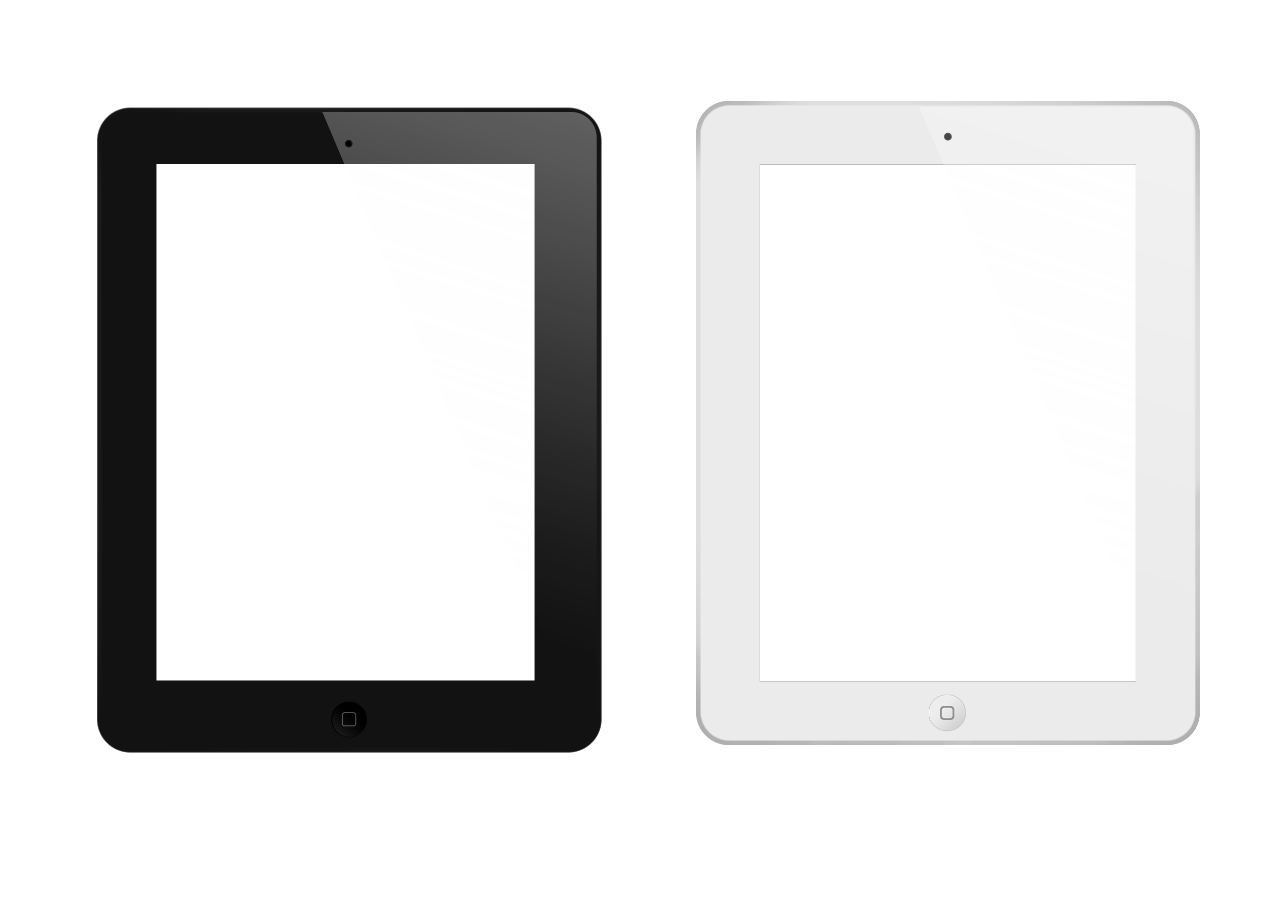 标题文字
标题文字
标题文字
标题文字
标题文字
标题文字
单击此处添加文本单击此处添加文本
单击此处添加文本单击此处添加文本
单击此处添加文本单击此处添加文本
单击此处添加文本单击此处添加文本
单击此处添加文本单击此处添加文本
单击此处添加文本单击此处添加文本
单击此处添加文本单击此处添加文本
单击此处添加文本单击此处添加文本
单击此处添加文本单击此处添加文本
单击此处添加文本单击此处添加文本
单击此处添加文本单击此处添加文本
单击此处添加文本单击此处添加文本
单击此处添加文本单击此处添加文本
单击此处添加文本单击此处添加文本
单击此处添加文本单击此处添加文本
单击此处添加文本单击此处添加文本
单击此处添加文本单击此处添加文本
单击此处添加文本单击此处添加文本
02
输入您的文字
移动互联时代，移动终端填充人们的碎片时间，拥有6亿用户的微信作为移动互联网第一入口，是任何商家也无法忽视的平台。
目 录
标题文字内容
Click here to add Title
01
02
03
标题
文字
单击此处添加文本单击此处添加文本
单击此处添加文本单击此处添加文本
单击此处添加文本单击此处添加文本
单击此处添加文本单击此处添加文本
标题文字
单击此处添加文本单击此处添加文本单击此处添加文本单击此处添加文本
单击此处添加文本单击此处添加文本
单击此处添加文本单击此处添加文本
标题文字内容
Click here to add Title
单击此处添加文本单击此处添加文本
单击此处添加文本单击此处添加文本
02
01
03
04
单击此处添加文本单击此处添加文本
单击此处添加文本单击此处添加文本
标题
文字内容
单击此处添加文本单击此处添加文本
单击此处添加文本单击此处添加文本
单击此处添加文本单击此处添加文本
单击此处添加文本单击此处添加文本
标题文字内容
Click here to add Title
标题文字
标题文字
单击此处添加文本单击此处添加文本
单击此处添加文本单击此处添加文本
单击此处添加文本单击此处添加文本
单击此处添加文本单击此处添加文本
单击此处添加文本单击此处添加文本
单击此处添加文本单击此处添加文本
单击此处添加文本
标题文字
单击此处添加文本单击此处添加文本
单击此处添加文本单击此处添加文本
单击此处添加文本单击此处添加文本
单击此处添加文本
单击此处添加文本
标题文字内容
Click here to add Title
副总经理
添加标题
添加标题
添加标题
添加标题
添加标题
添加标题
添加标题
添加标题
添加标题
01.添加标题
在此处添加文字在此处添加文字，在此处添加文字。
总经理
02.添加标题
在此处添加文字在此处添加文字，在此处添加文字。
添加标题
03.添加标题
在此处添加文字在此处添加文字，在此处添加文字。
04.添加标题
在此处添加文字在此处添加文字，在此处添加文字。
标题文字内容
Click here to add Title
添加标题
标题文字
· 在此添加文字添加· 在此添加文字介绍· 在此添加文字介绍· 在此添加文字添加在此添加文字添加· 在此添加文字介绍· 在此添加文字介· 在此添加文字添加· 在此添加文字添加· 在此添加文字介绍· 在此添加文字介绍· 在此添加文字添加在此添加文字添加· 在此添加文字介绍· 在此添加文字介绍· 在此添加文字添加
标题文字
标题文字
02
03
04
05
01
标题
文字
标题文字
标题文字
标题文字内容
Click here to add Title
标题文字
单击此处添加文本单击此处添加文本
单击此处添加文本单击此处添加文本
标题文字
单击此处添加文本单击此处添加文本
单击此处添加文本单击此处添加文本
标题文字
单击此处添加文本单击此处添加文本
单击此处添加文本单击此处添加文本
标题文字
标题文字
标题文字
标题文字
标题文字
标题文字
单击此处添加文本单击此处添加文本
单击此处添加文本单击此处添加文本
标题文字
单击此处添加文本单击此处添加文本
单击此处添加文本单击此处添加文本
标题文字内容
Click here to add Title
标题文字
标题文字
标题文字
标题文字
单击此处添加文本单击此处添加文本
单击此处添加文本单击此处添加文本
单击此处添加文本单击此处添加文本
单击此处添加文本单击此处添加文本
单击此处添加文本单击此处添加文本
单击此处添加文本单击此处添加文本
单击此处添加文本单击此处添加文本
单击此处添加文本单击此处添加文本
单击此处添加文本单击此处添加文本
单击此处添加文本单击此处添加文本
单击此处添加文本单击此处添加文本
单击此处添加文本单击此处添加文本
标题文字内容
Click here to add Title
点击添加标题
点击添加标题
点击添加标题
单击此处添加文本单击此处添加文本单击此处添加文本单击此处添加文本
单击此处添加文本单击此处添加文本单击此处添加文本单击此处添加文本
单击此处添加文本单击此处添加文本单击此处添加文本单击此处添加文本
单击此处添加文本单击此处添加文本单击此处添加文本单击此处添加文本
单击此处添加文本单击此处添加文本单击此处添加文本单击此处添加文本
单击此处添加文本单击此处添加文本单击此处添加文本单击此处添加文本
单击此处添加文本单击此处添加文本单击此处添加文本单击此处添加文本
单击此处添加文本单击此处添加文本单击此处添加文本单击此处添加文本
单击此处添加文本单击此处添加文本单击此处添加文本单击此处添加文本
标题
03
输入您的文字
移动互联时代，移动终端填充人们的碎片时间，拥有6亿用户的微信作为移动互联网第一入口，是任何商家也无法忽视的平台。
目 录
标题文字内容
Click here to add Title
标题文字
标题文字
标题文字
标题文字
01
单击此处添加文本单击此处添加文本
单击此处添加文本单击此处添加文本
单击此处添加文本单击此处添加文本
单击此处添加文本单击此处添加文本
单击此处添加文本单击此处添加文本
单击此处添加文本单击此处添加文本
单击此处添加文本单击此处添加文本
单击此处添加文本单击此处添加文本
单击此处添加文本单击此处添加文本
单击此处添加文本单击此处添加文本
单击此处添加文本单击此处添加文本
单击此处添加文本单击此处添加文本
02
03
04
标题文字内容
Click here to add Title
点击添加内容
点击添加内容
点击添加内容
点击添加内容
单击此处添加文本单击此处添加文本单击此处添加
单击此处添加文本单击此处添加文本单击此处添加
单击此处添加文本单击此处添加文本单击此处添加
单击此处添加文本单击此处添加文本单击此处添加
添加内容
添加内容
添加内容
添加内容
2014
2015
2016
2017
标题文字内容
Click here to add Title
标题文字
标题文字
标题文字
单击此处添加文本单击此处添加文本
单击此处添加文本单击此处添加文本
单击此处添加文本单击此处添加文本
单击此处添加文本单击此处添加文本
单击此处添加文本单击此处添加文本
单击此处添加文本单击此处添加文本
单击此处添加文本单击此处添加文本
单击此处添加文本单击此处添加文本
单击此处添加文本单击此处添加文本
1
2
3
标题文字内容
Click here to add Title
点击添加标题
700
您的内容打在这里，或者通过复制您的文本后，在此框中选择粘贴，并选择只保留文字。您的内容打在这里，或者通过通过复制您的文本。
600
500
400
192,058,166
300
200
此处输入标题
100
添加标题
0
点击此处添加标题
标题
标题
标题
标题
标题文字内容
Click here to add Title
标题文字
单击此处添加文本单击此处添加文本
单击此处添加文本单击此处添加文本
标题文字
单击此处添加文本单击此处添加文本
单击此处添加文本单击此处添加文本
标题文字内容
Click here to add Title
单击此处添加文本单击此处添加文本单击此处添加文本单击此处添加文本
单击此处添加文本单击此处添加文本单击此处添加文本单击此处添加文本
单击此处添加文本单击此处添加文本单击此处添加文本单击此处添加文本
标题文字内容
Click here to add Title
标题文字
标题文字
标题文字
标题文字
标题文字
单击此处添加文本单击此处添加文本
单击此处添加文本单击此处添加文本
单击此处添加文本单击此处添加文本
单击此处添加文本单击此处添加文本
单击此处添加文本单击此处添加文本
单击此处添加文本单击此处添加文本
单击此处添加文本单击此处添加文本
单击此处添加文本单击此处添加文本
单击此处添加文本单击此处添加文本
单击此处添加文本单击此处添加文本
单击此处添加文本单击此处添加文本
单击此处添加文本单击此处添加文本
单击此处添加文本单击此处添加文本
单击此处添加文本单击此处添加文本
单击此处添加文本单击此处添加文本
标题文字内容
Click here to add Title
标题文字
标题文字
标题文字
标题文字
标题文字
标题文字
单击此处添加文本单击此处添加文本
单击此处添加文本单击此处添加文本
单击此处添加文本单击此处添加文本
单击此处添加文本单击此处添加文本
单击此处添加文本单击此处添加文本
单击此处添加文本单击此处添加文本
单击此处添加文本单击此处添加文本
单击此处添加文本单击此处添加文本
单击此处添加文本单击此处添加文本
单击此处添加文本单击此处添加文本
单击此处添加文本单击此处添加文本
单击此处添加文本单击此处添加文本
单击此处添加文本单击此处添加文本
单击此处添加文本单击此处添加文本
单击此处添加文本单击此处添加文本
单击此处添加文本单击此处添加文本
单击此处添加文本单击此处添加文本
单击此处添加文本单击此处添加文本
标题
04
输入您的文字
移动互联时代，移动终端填充人们的碎片时间，拥有6亿用户的微信作为移动互联网第一入口，是任何商家也无法忽视的平台。
目 录
标题文字内容
Click here to add Title
标题文字
单击此处添加文本单击此处添加
单击此处添加文本单击此处添加
标题文字
单击此处添加文本单击此处添加
单击此处添加文本单击此处添加
标题文字
单击此处添加文本单击此处添加
单击此处添加文本单击此处添加
标题文字
单击此处添加文本单击此处添加
单击此处添加文本单击此处添加
标题文字
单击此处添加文本单击此处添加
单击此处添加文本单击此处添加
标题文字内容
Click here to add Title
标题文字内容
Click here to add Title
标题文字
标题文字
标题文字
标题文字
单击此处添加文本单击此处添加
单击此处添加文本单击此处添加
单击此处添加文本单击此处添加
单击此处添加文本单击此处添加
单击此处添加文本单击此处添加
单击此处添加文本单击此处添加
单击此处添加文本单击此处添加
单击此处添加文本单击此处添加
单击此处添加文本单击此处添加
单击此处添加文本单击此处添加
单击此处添加文本单击此处添加
单击此处添加文本单击此处添加
标题文字内容
Click here to add Title
01
02
03
04
标题文字
标题文字
标题文字
标题文字
添加标题
在此处添加文字在此处添加文字，在此处添加文字。
添加标题
在此处添加文字在此处添加文字，在此处添加文字。
添加标题
在此处添加文字在此处添加文字，在此处添加文字。
添加标题
在此处添加文字在此处添加文字，在此处添加文字。
标题文字内容
Click here to add Title
标题文字
单击此处添加文本单击此处添加单击此处添加文本单击此处添加
单击此处添加文本单击此处添加单击此处添加文本单击此处添加
单击此处添加文本单击此处添加单击此处添加文本单击此处添加
单击此处添加文本单击此处添加单击此处添加文本单击此处添加
单击此处添加文本单击此处添加单击此处添加文本单击此处添加
单击此处添加文本单击此处添加单击此处添加文本单击此处添加
标题文字内容
Click here to add Title
06
05
04
03
02
01
2015年5月
单击此处添加文本
2017年2月
单击此处添加文本
2015年8月
单击此处添加文本
2016年4月
单击此处添加文本
2016年12月
单击此处添加文本
2016年5月
单击此处添加文本
标题文字内容
Click here to add Title
标题
文字
单击此处添加文本单击此处添加
单击此处添加文本单击此处
单击此处添加文本单击此处添加
单击此处添加文本单击此处
关键字设问？
关键字设问？
单击此处添加文本单击此处
关键字设问？
单击此处添加文本单击此处添加
单击此处添加文本单击此处添加文本
单击此处添加文本单击此处添加文本
…………
标题文字内容
Click here to add Title
点击添加标题
95%
添加标题
点击添加文字
75%
点击添加文字
添加标题
85%
点击添加文字
添加标题
52%
点击添加文字
添加标题
87%
点击添加文字
添加标题
标题文字内容
Click here to add Title
标题文字
标题文字
标题文字
标题文字
标题文字
标题文字
单击此处添加文本单击此处添加
单击此处添加文本单击此处添加
单击此处添加文本单击此处添加
单击此处添加文本单击此处添加
单击此处添加文本单击此处添加
单击此处添加文本单击此处添加
单击此处添加文本单击此处添加
单击此处添加文本单击此处添加
单击此处添加文本单击此处添加
单击此处添加文本单击此处添加
单击此处添加文本单击此处添加
单击此处添加文本单击此处添加
单击此处添加文本单击此处添加
单击此处添加文本单击此处添加
单击此处添加文本单击此处添加
单击此处添加文本单击此处添加
单击此处添加文本单击此处添加
单击此处添加文本单击此处添加
标题
文字
标题
文字
标题
文字
标题
文字
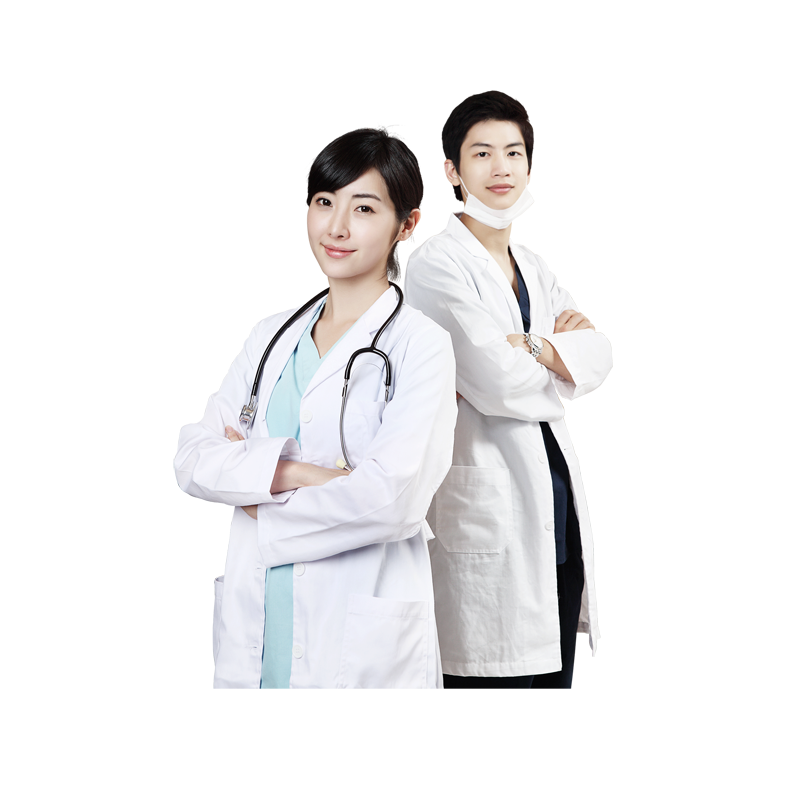 所有文字均可更改
感谢您的观看
汇报人：情缘素材
专业
专注
专心